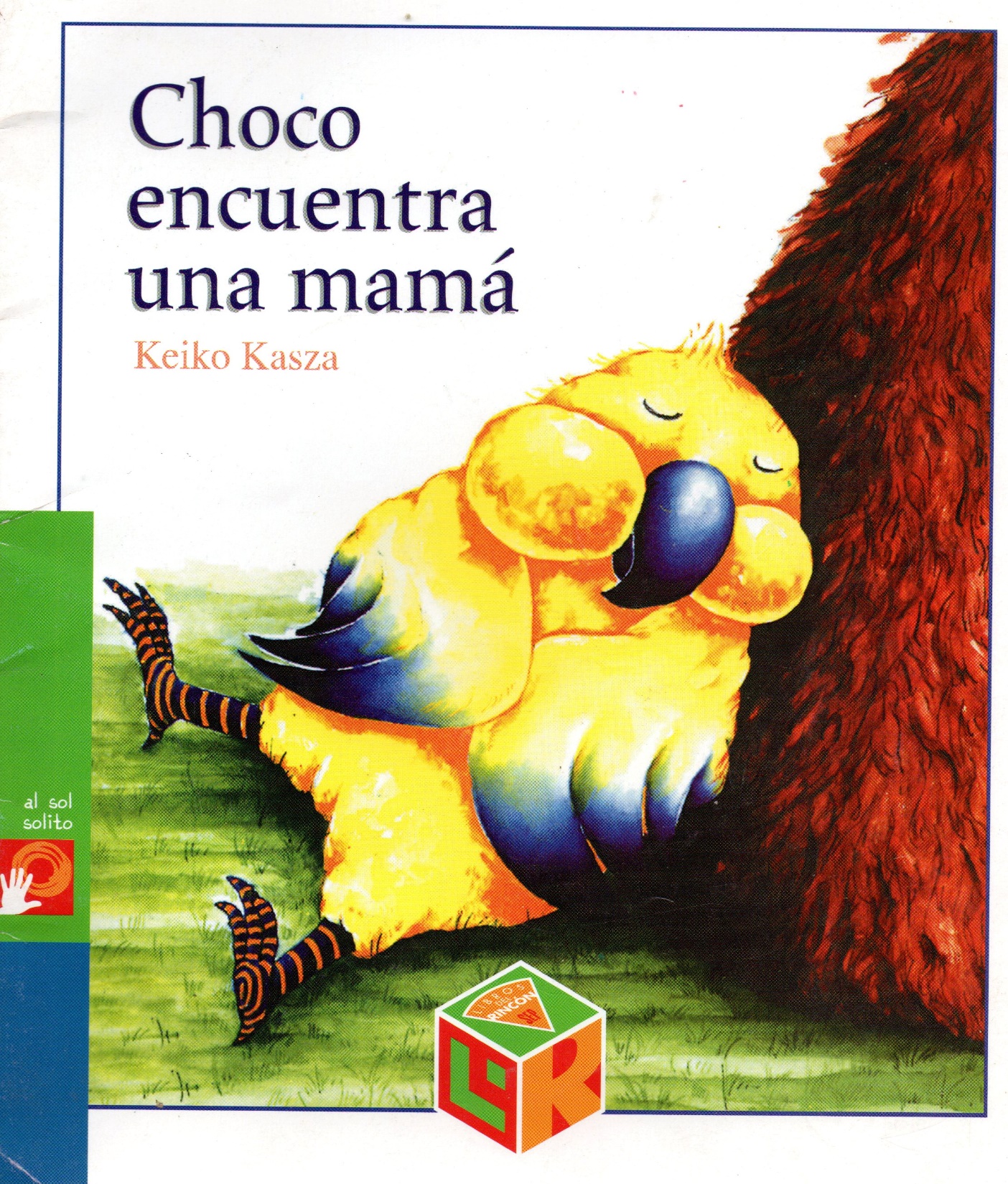 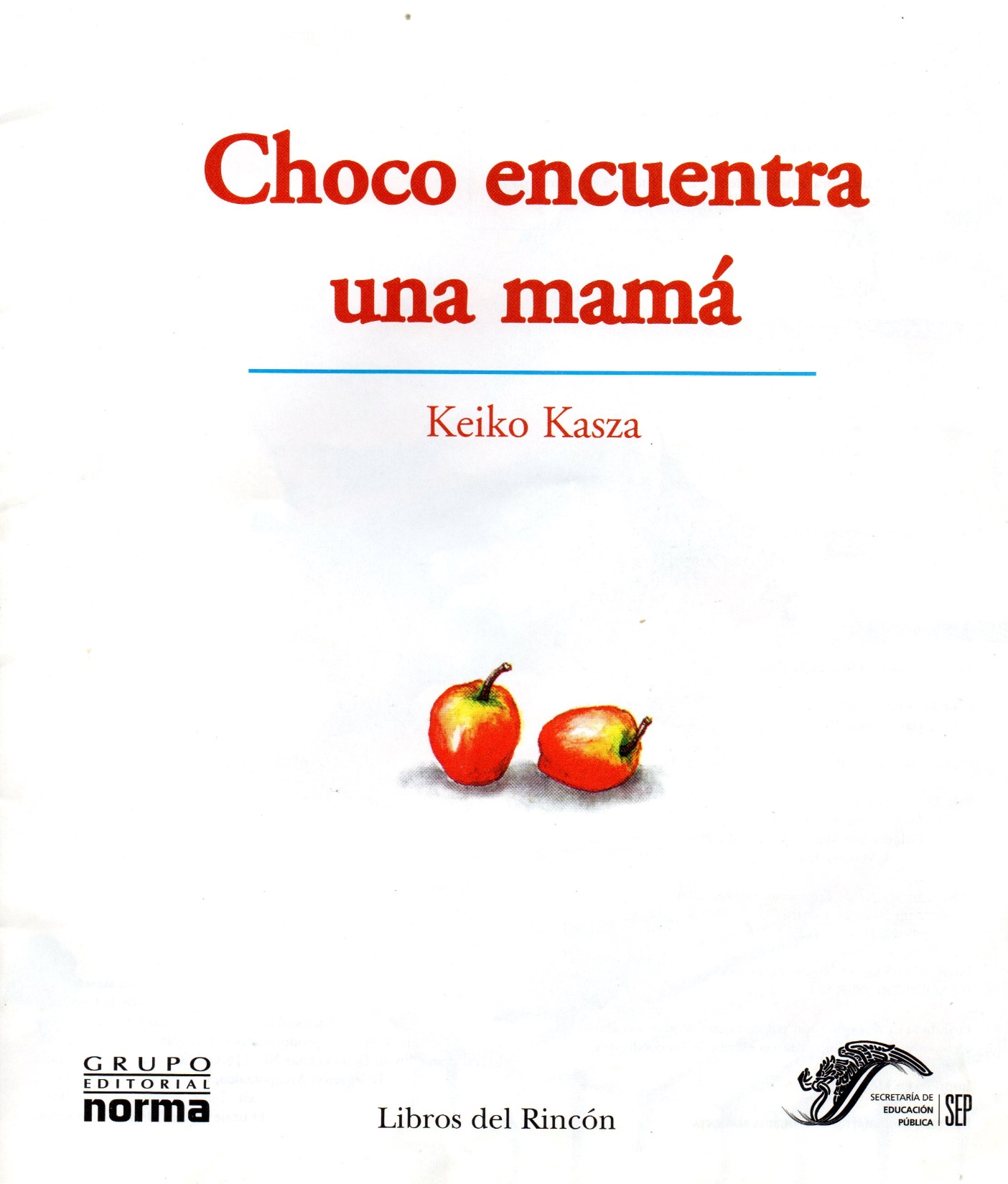 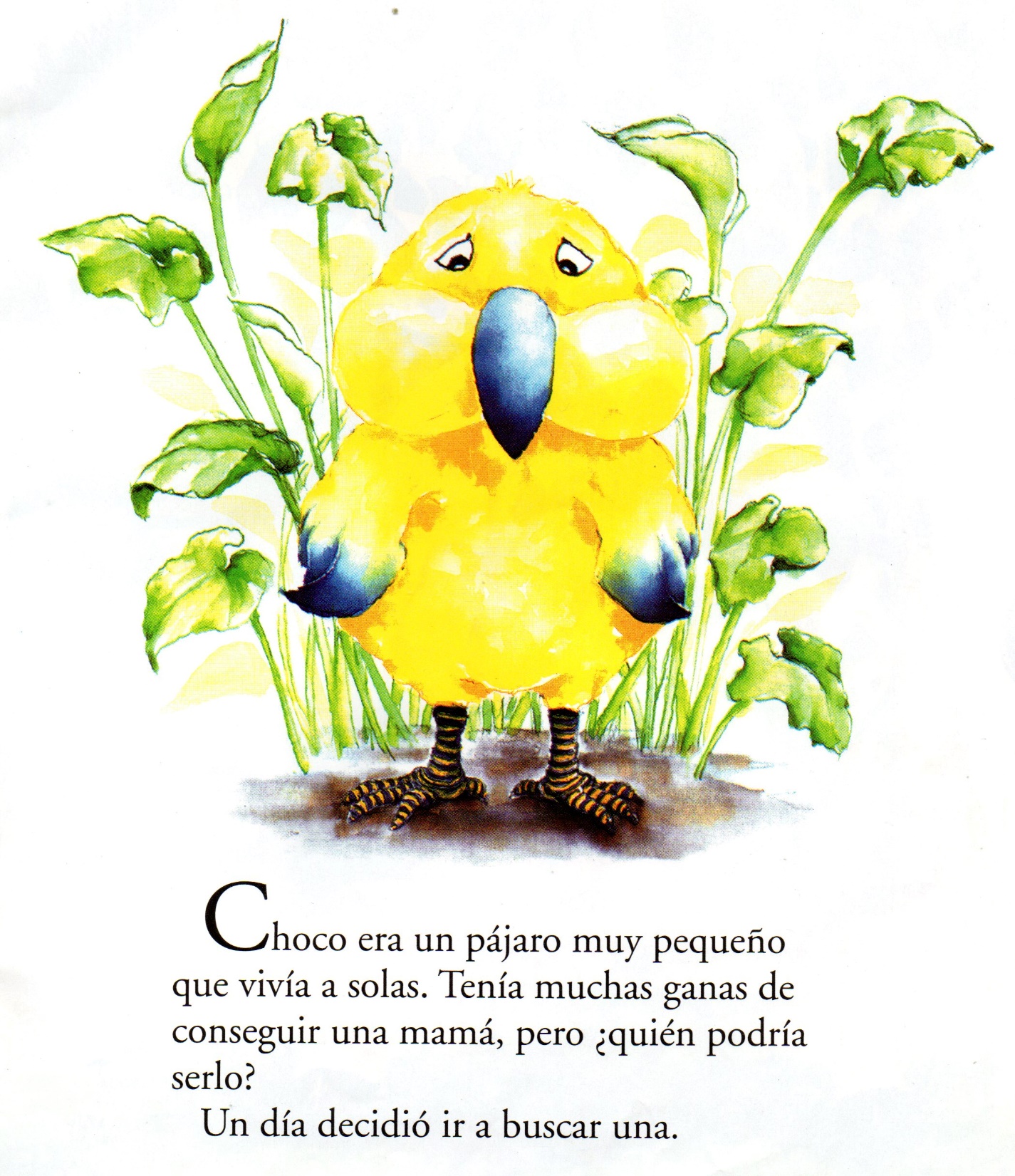 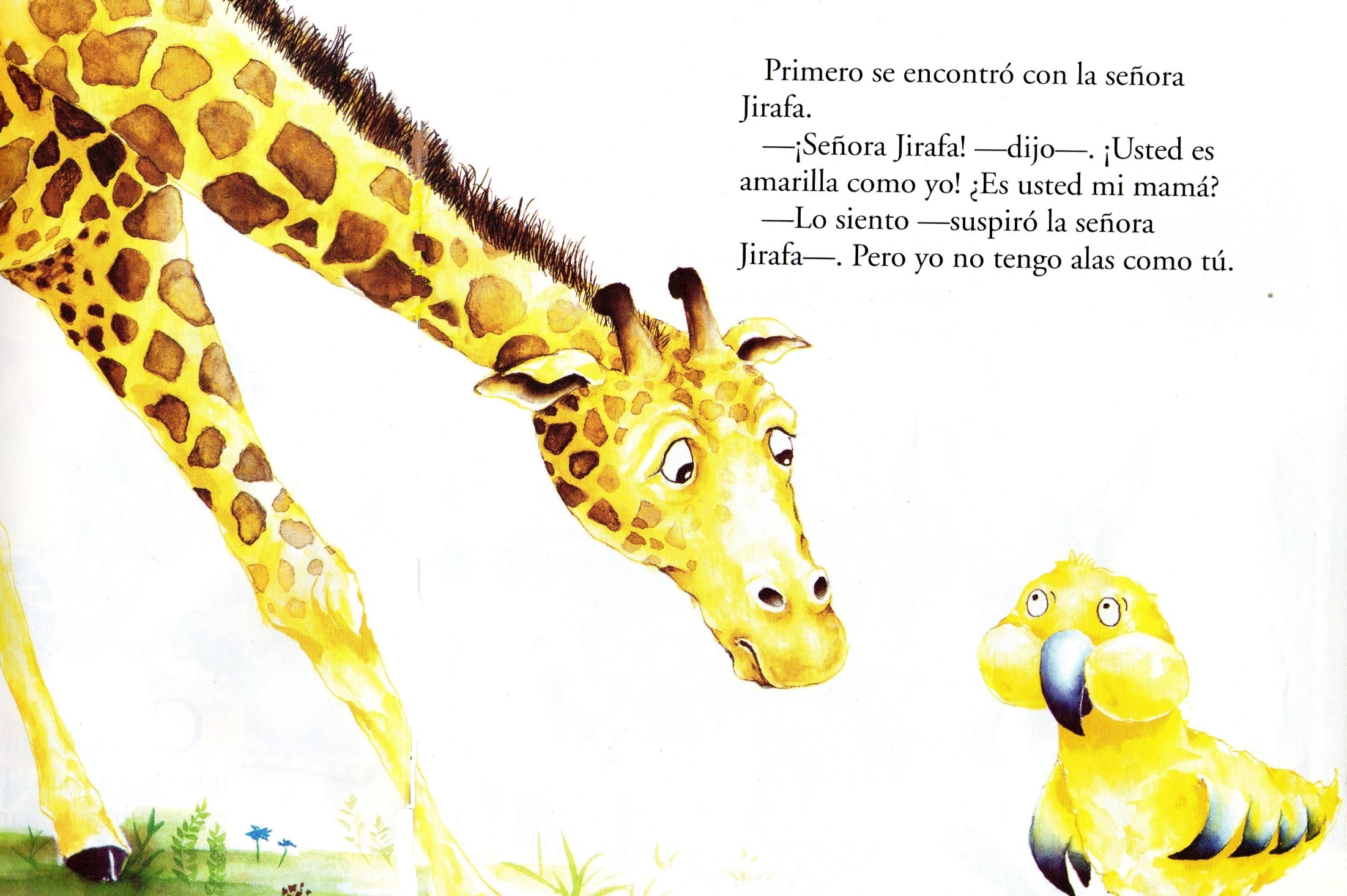 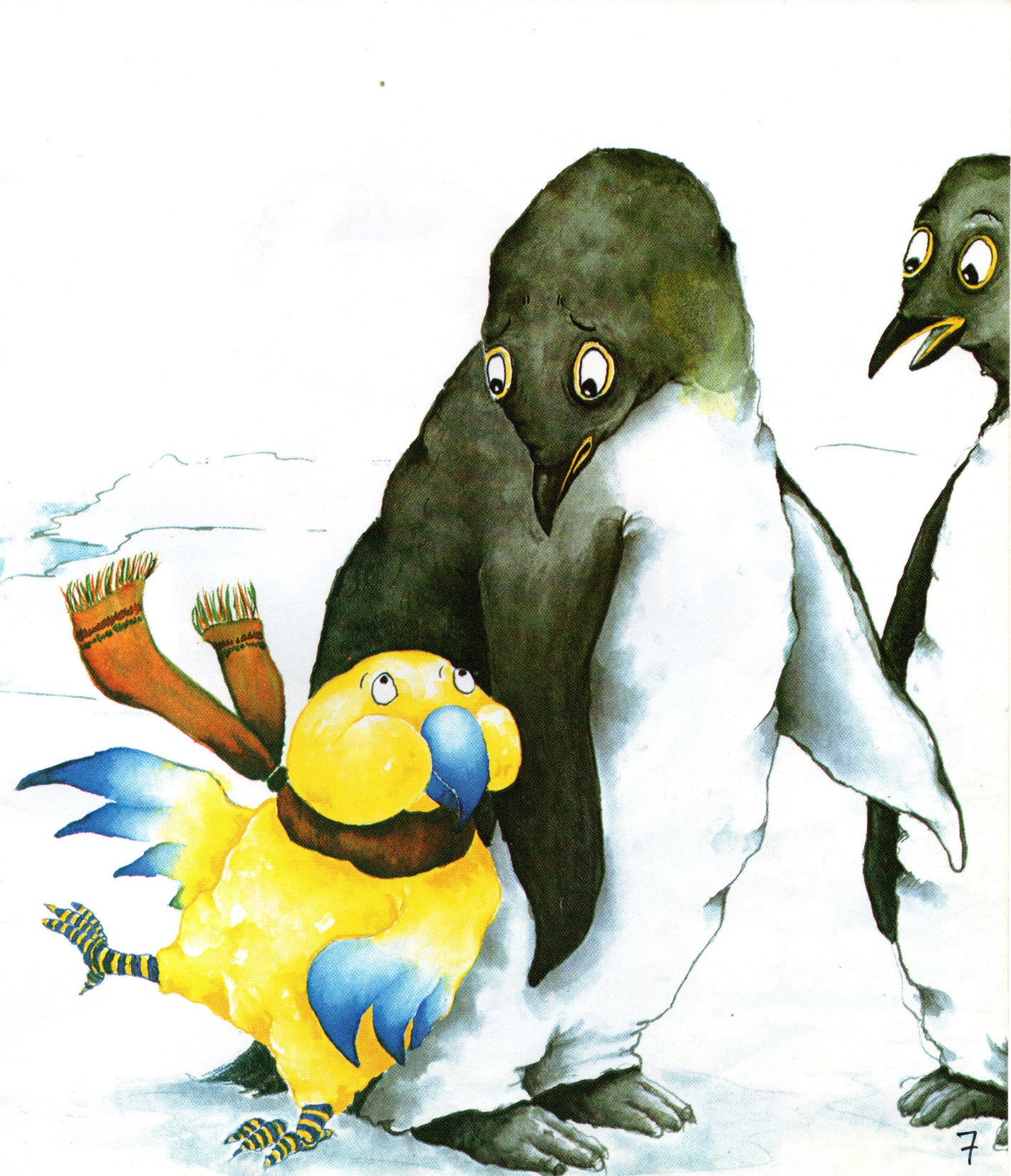 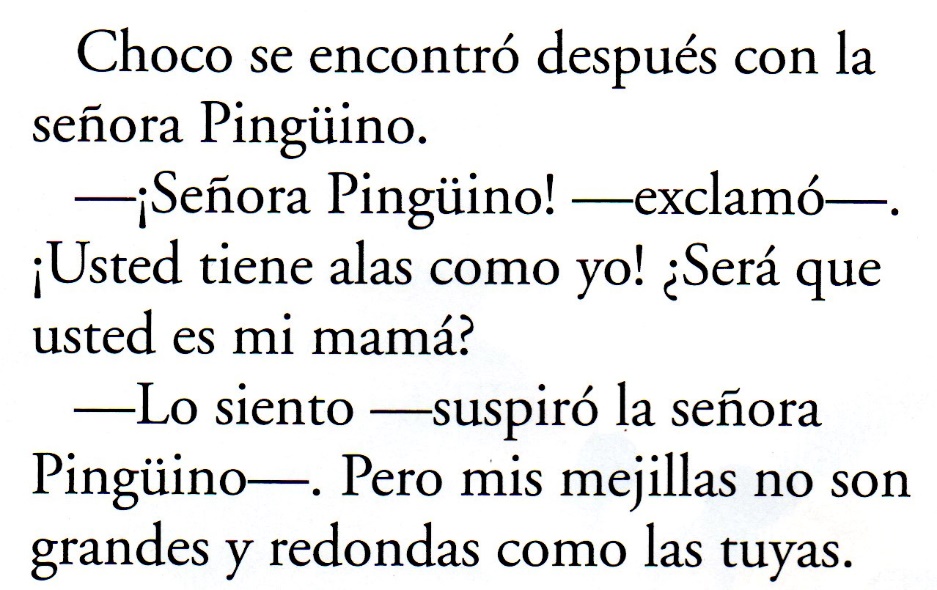 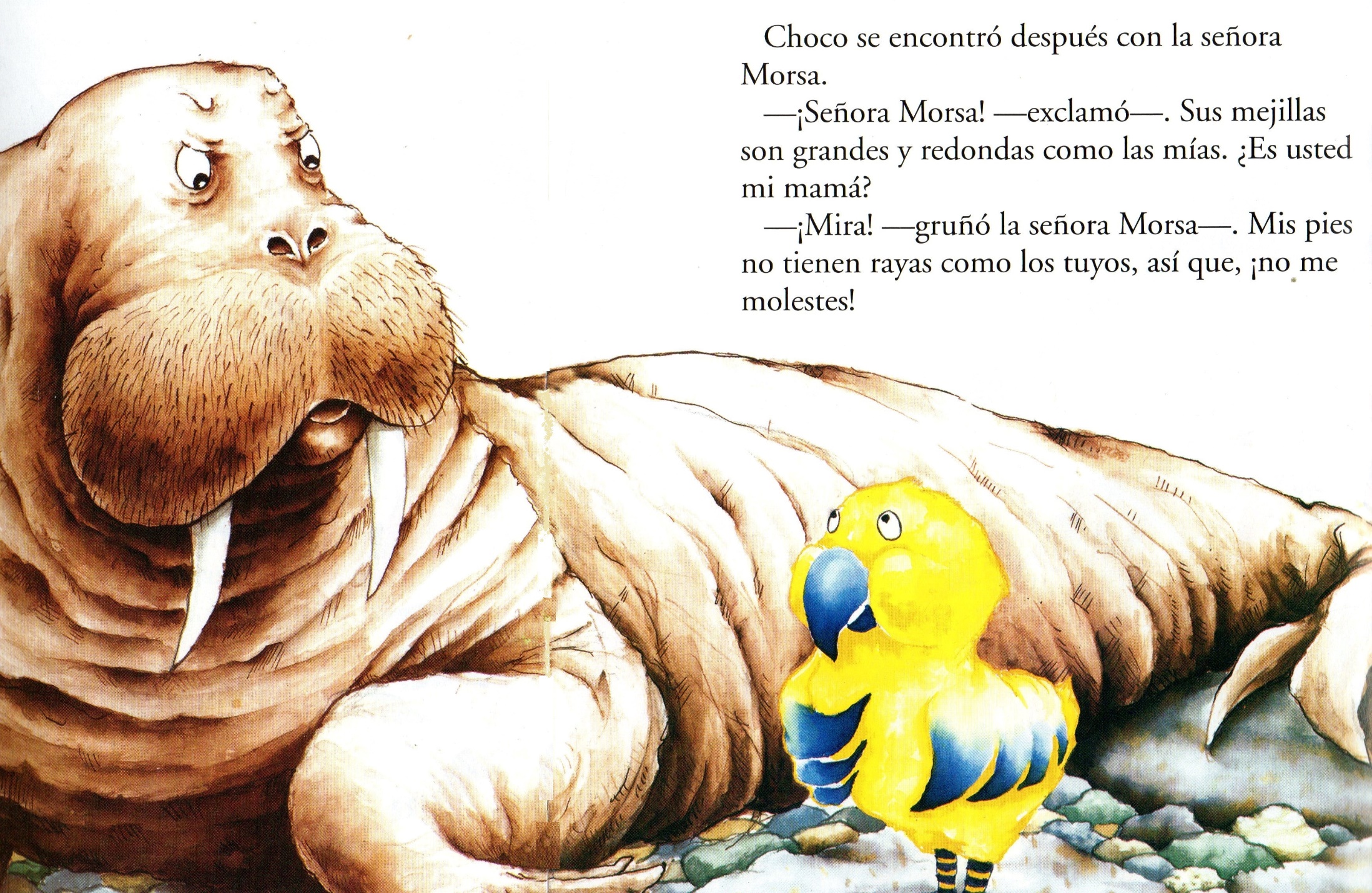 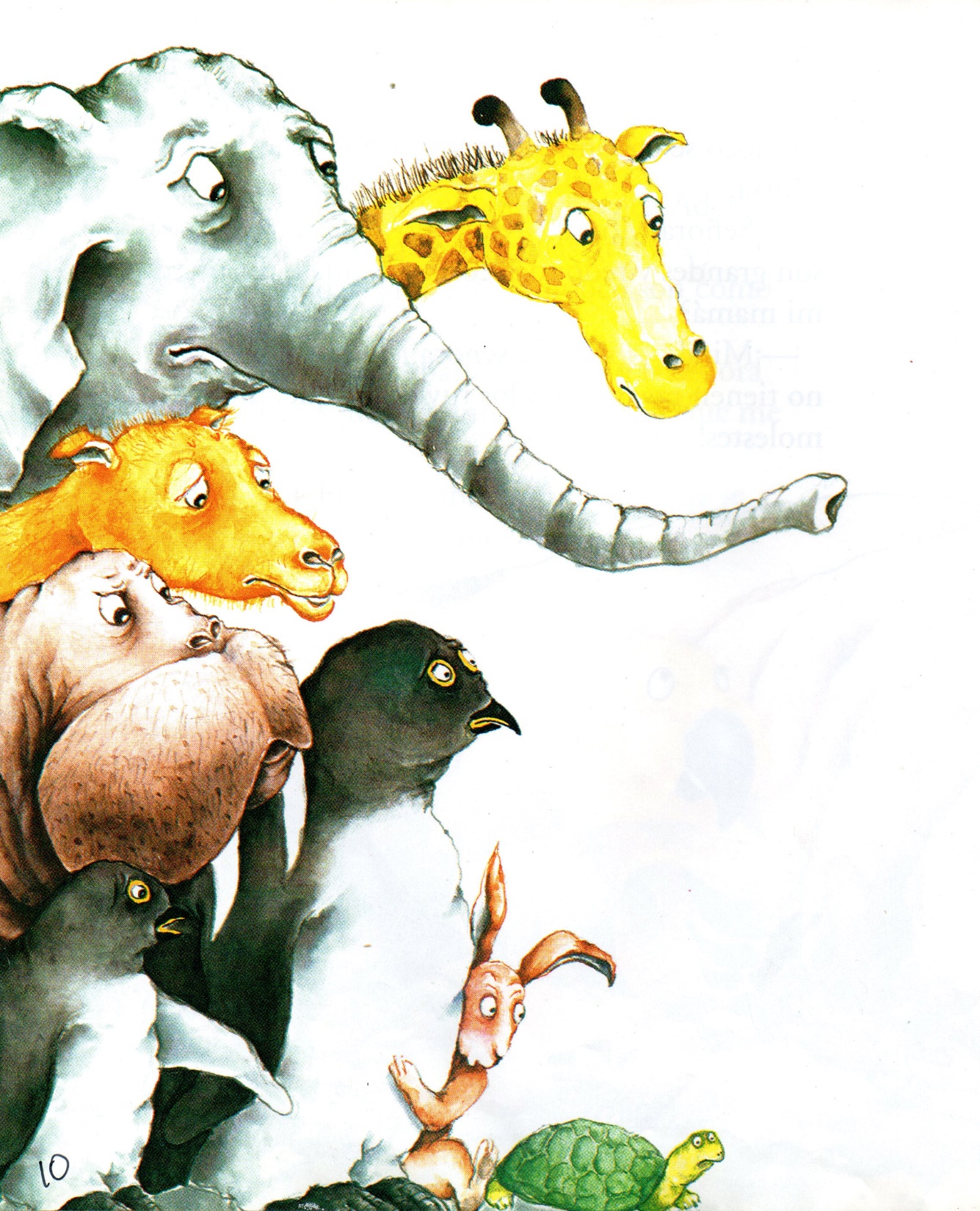 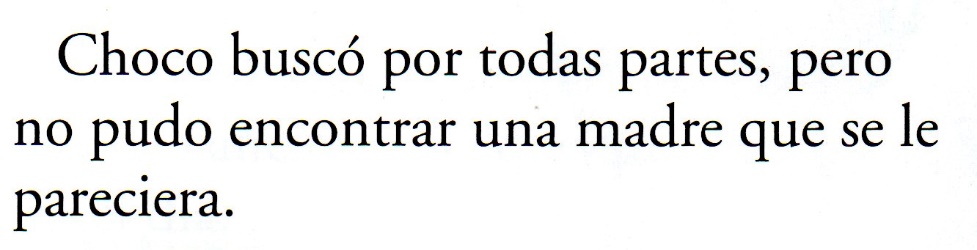 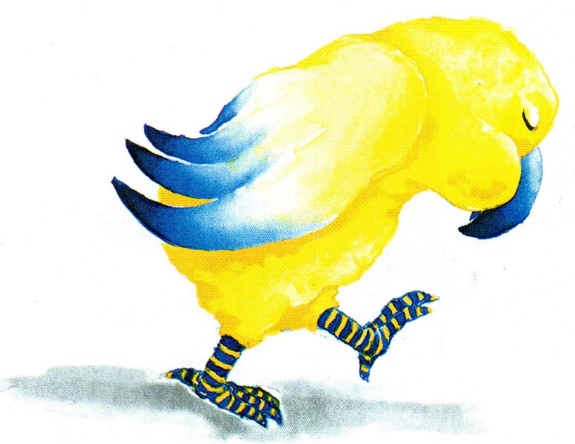 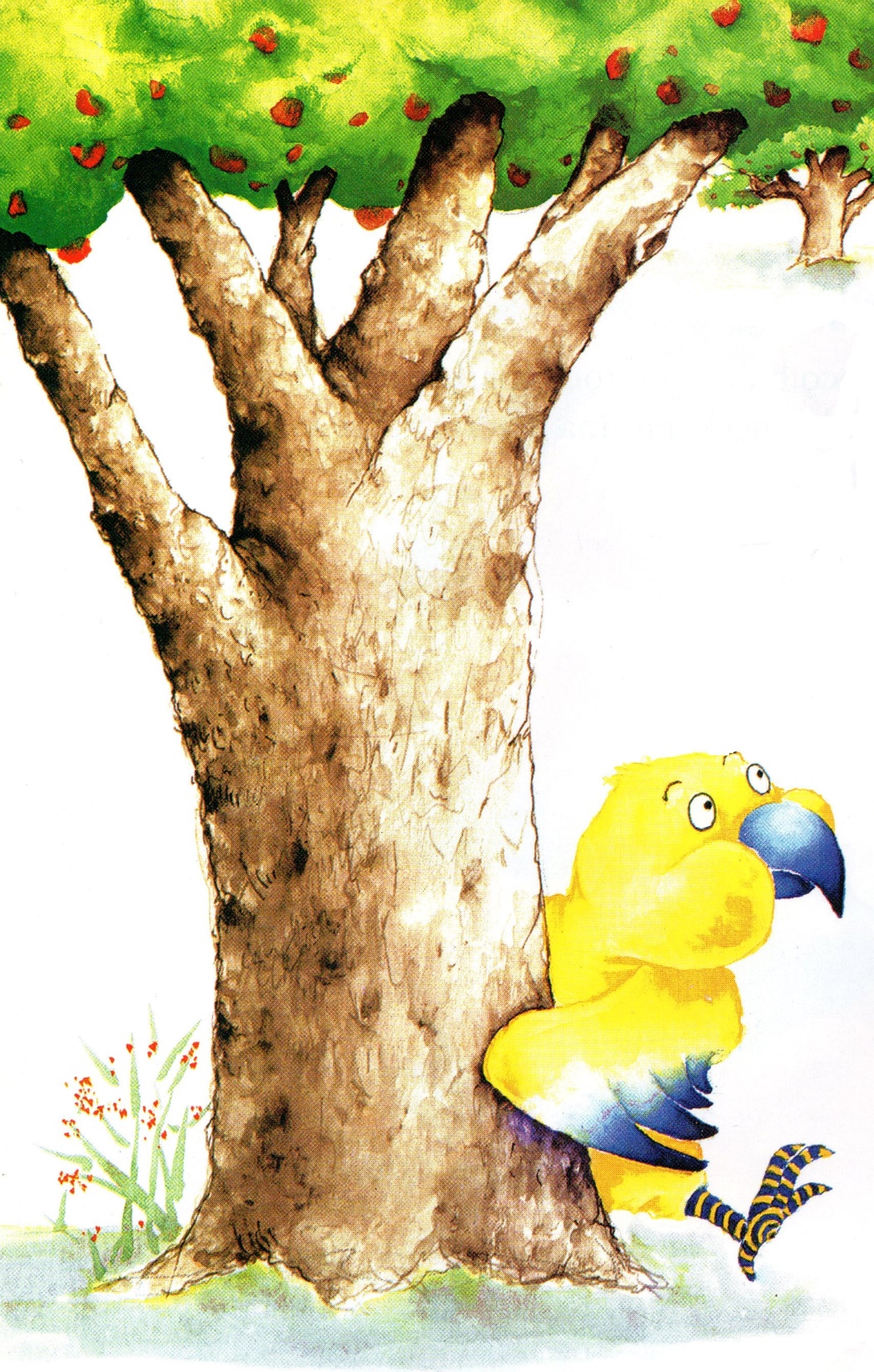 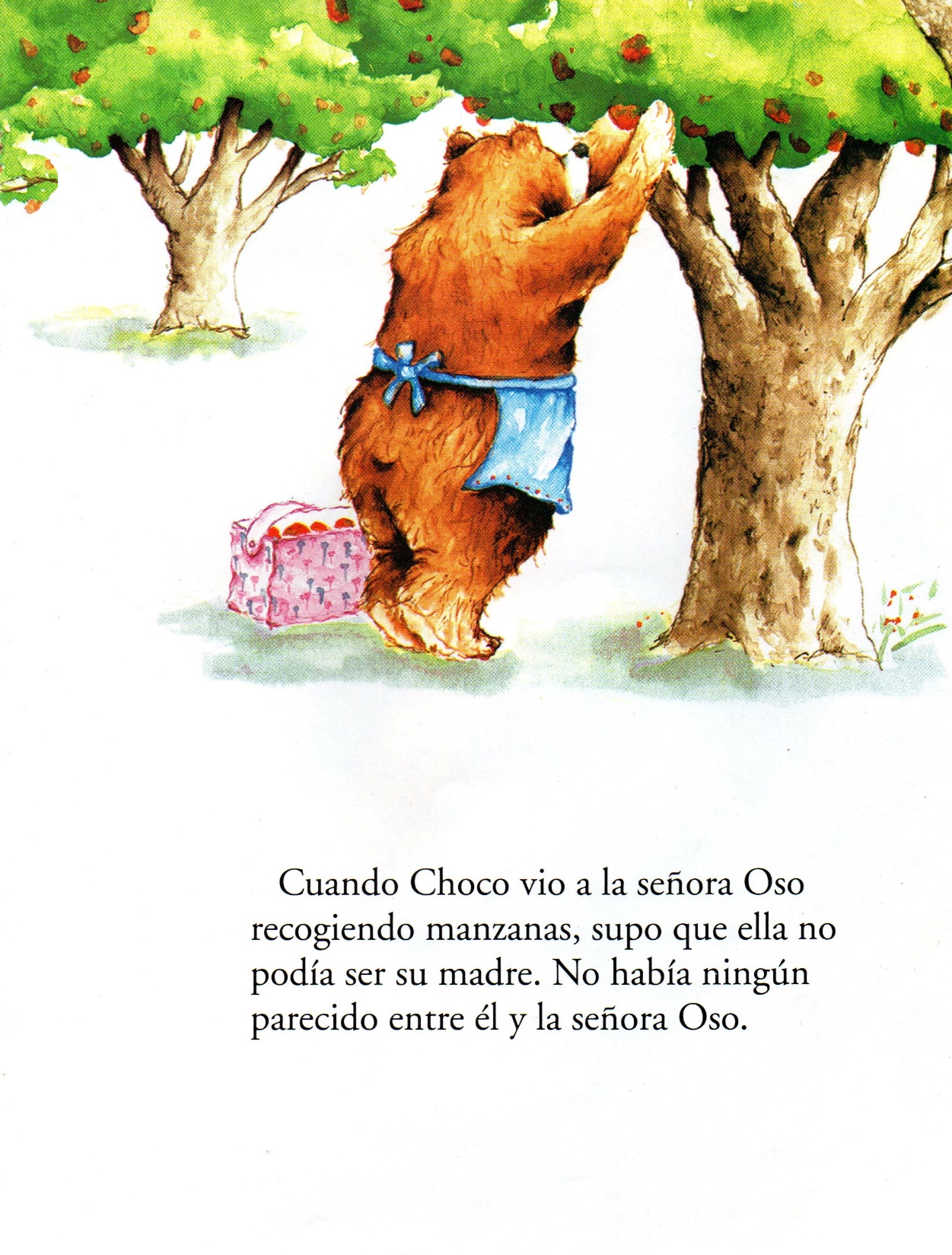 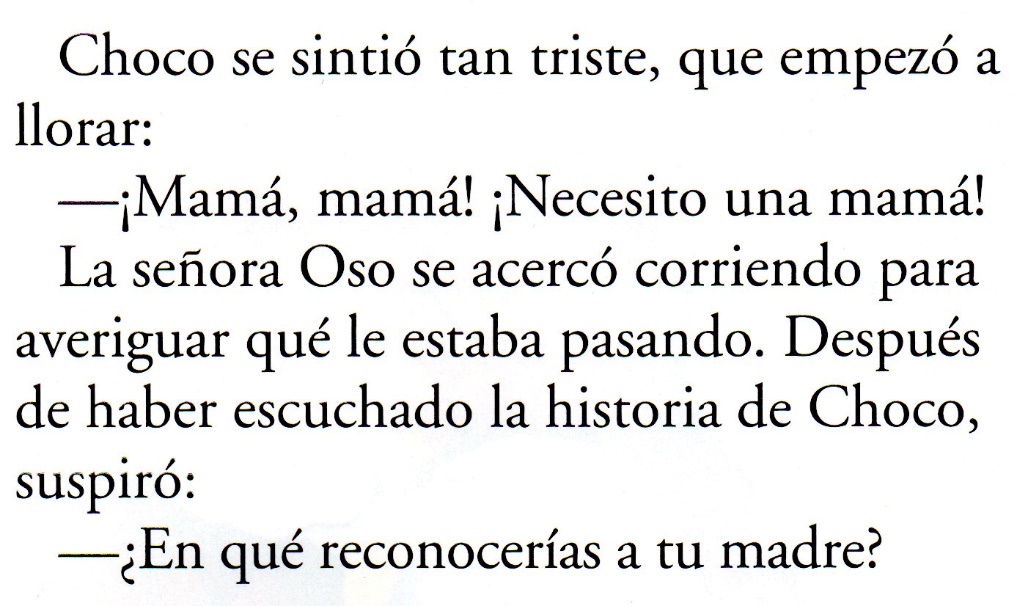 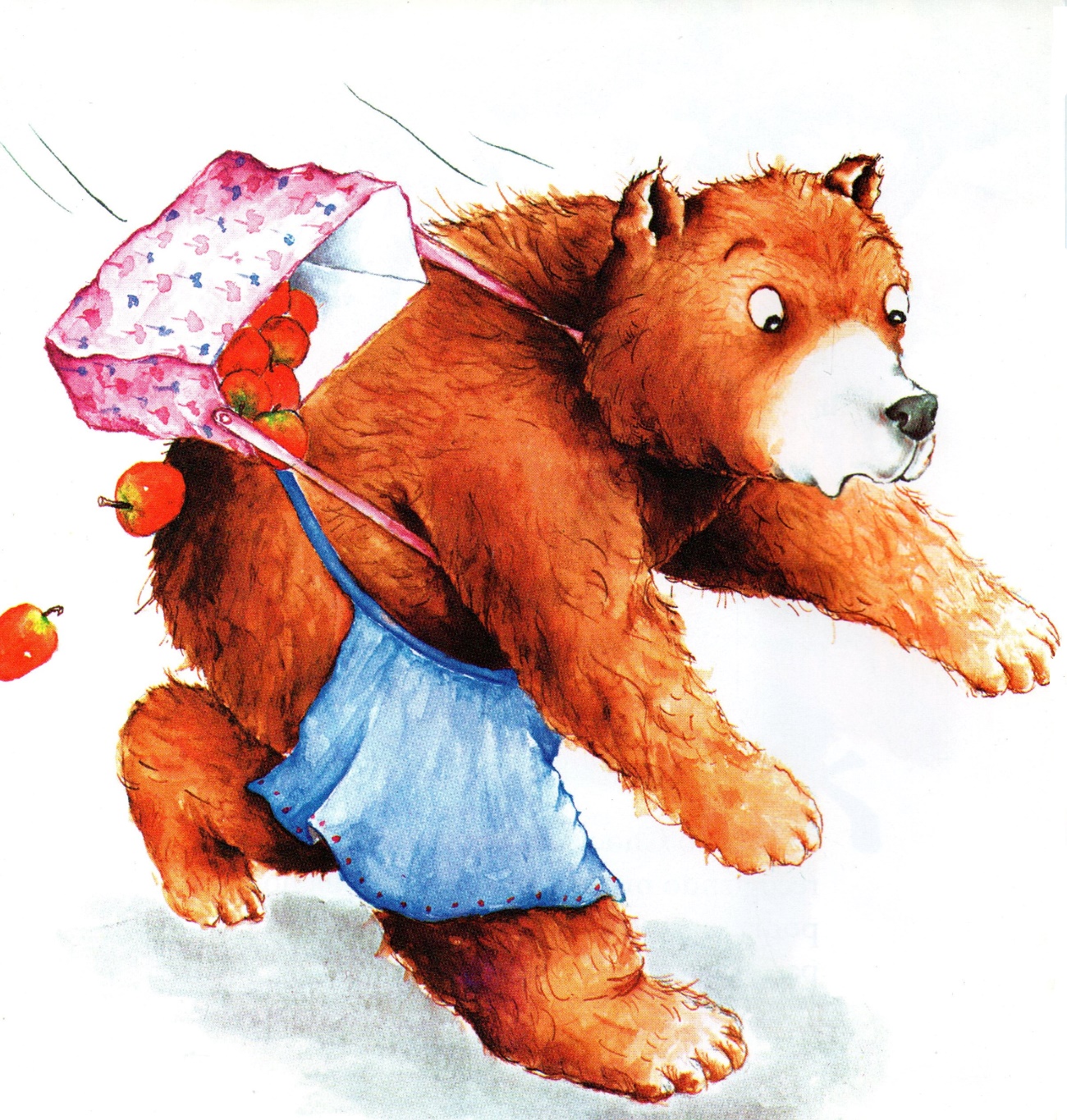 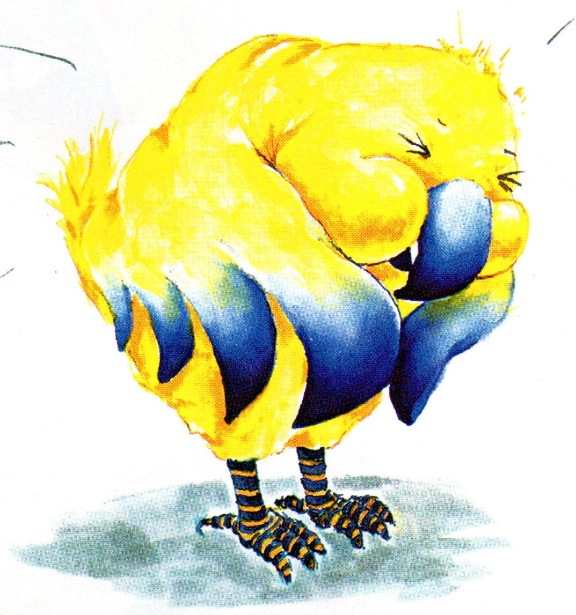 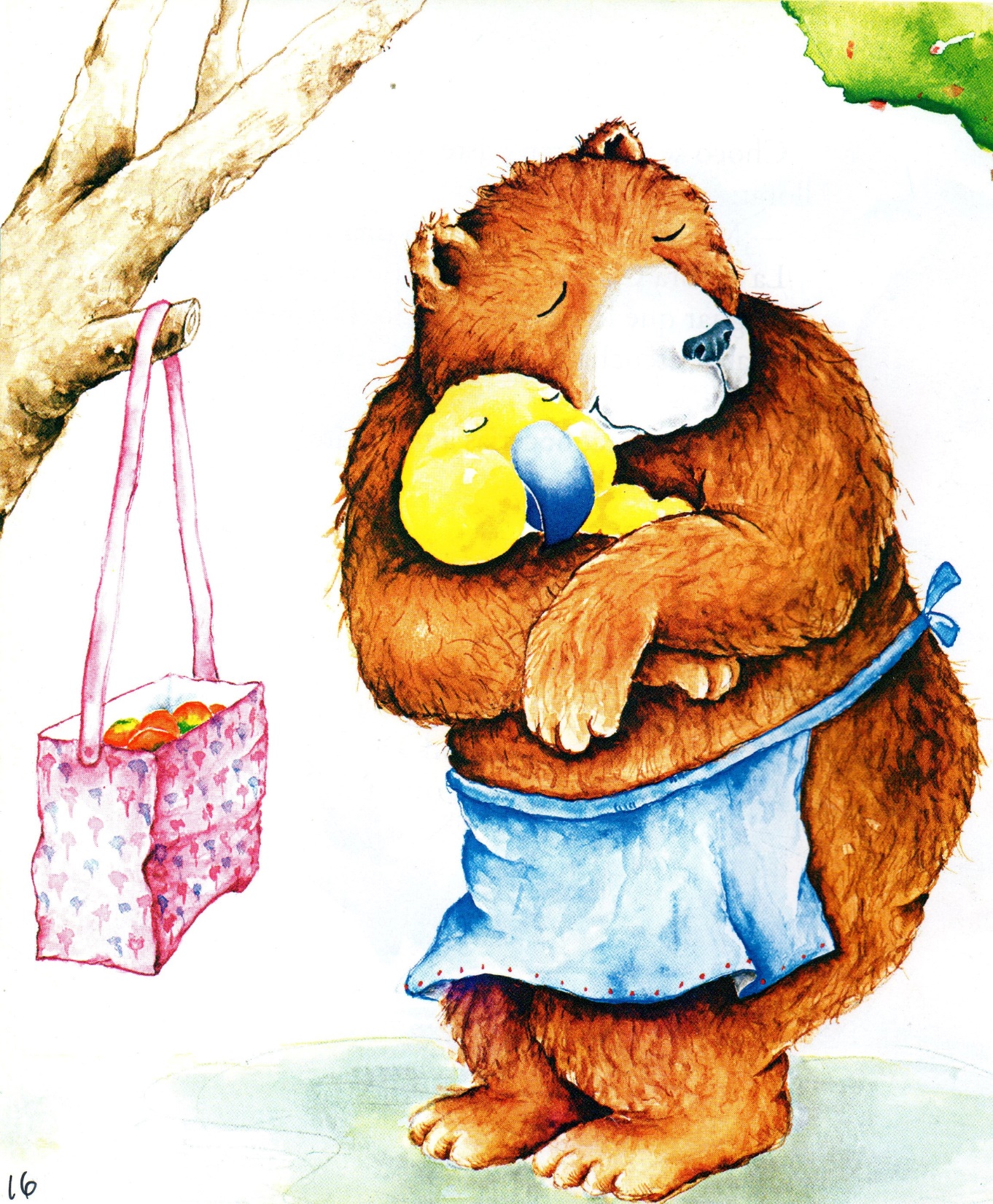 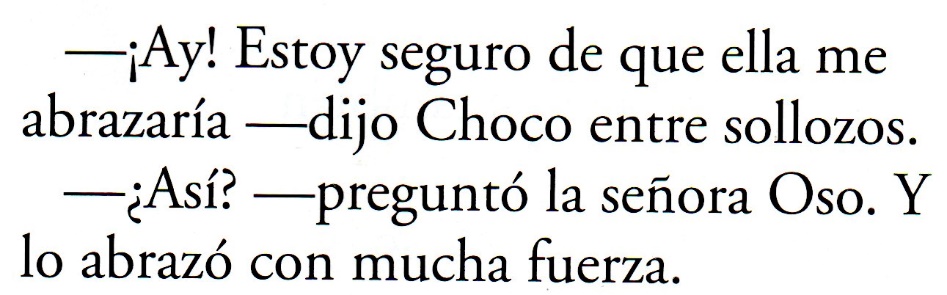 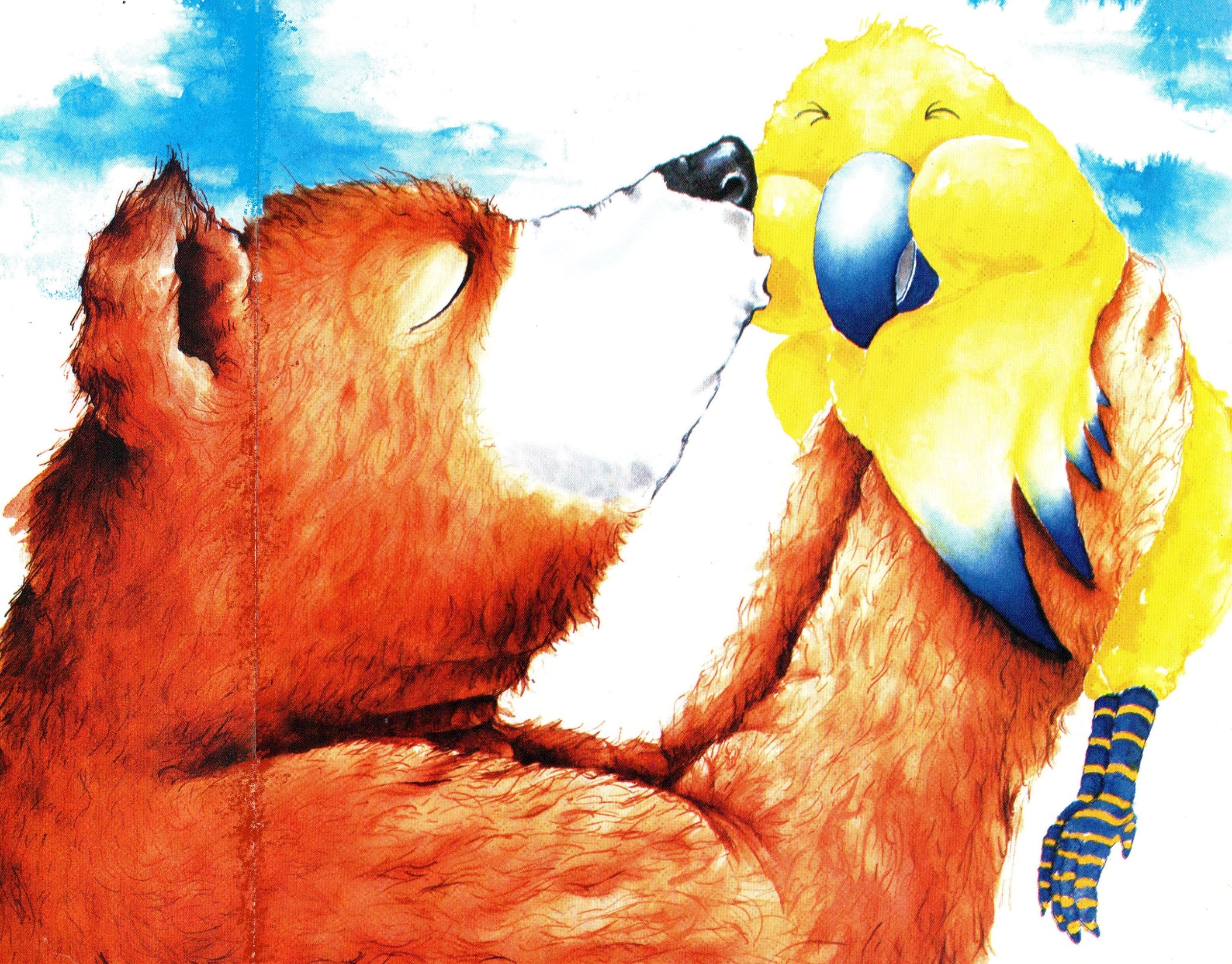 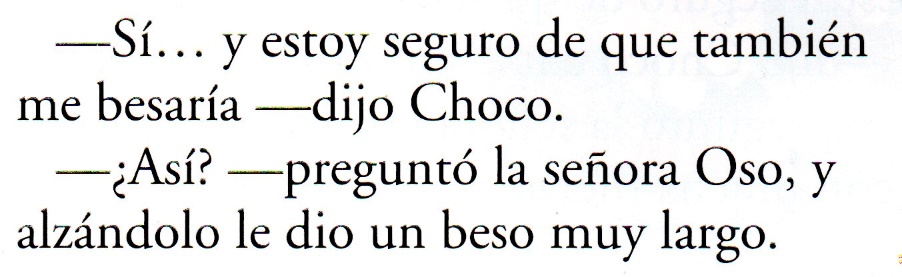 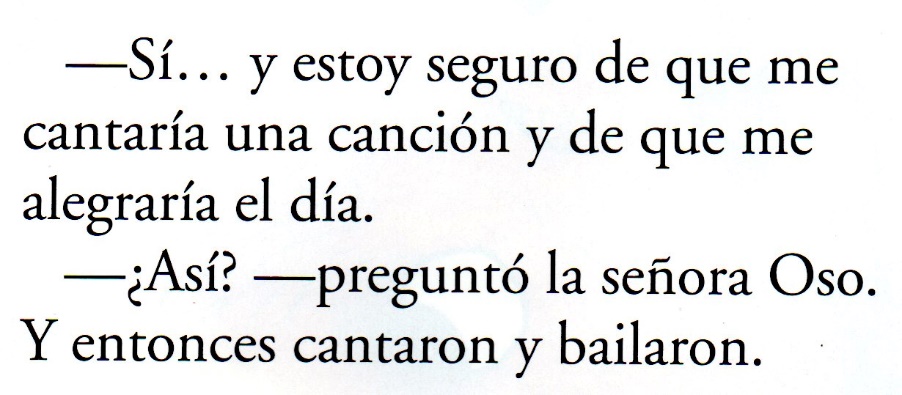 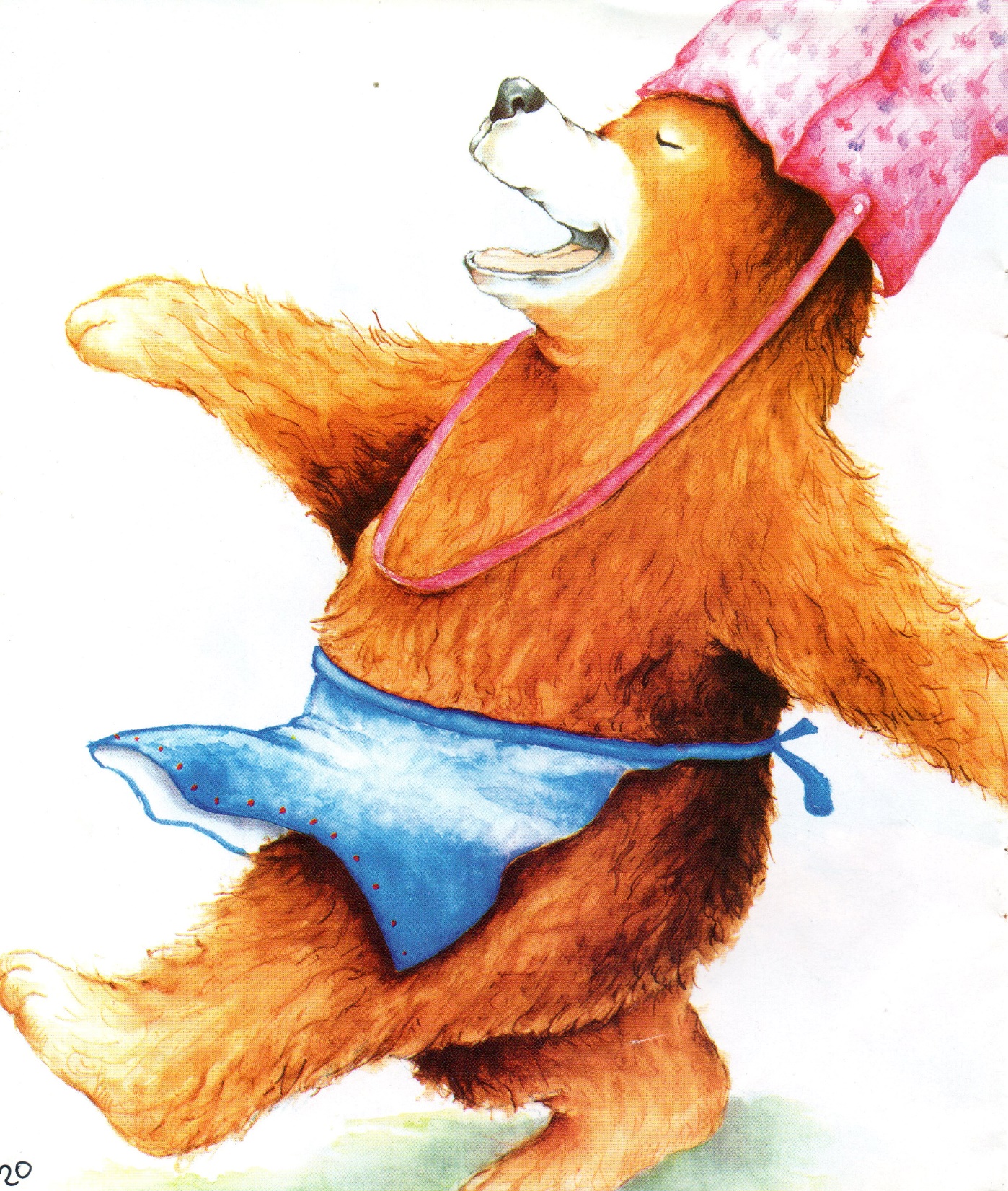 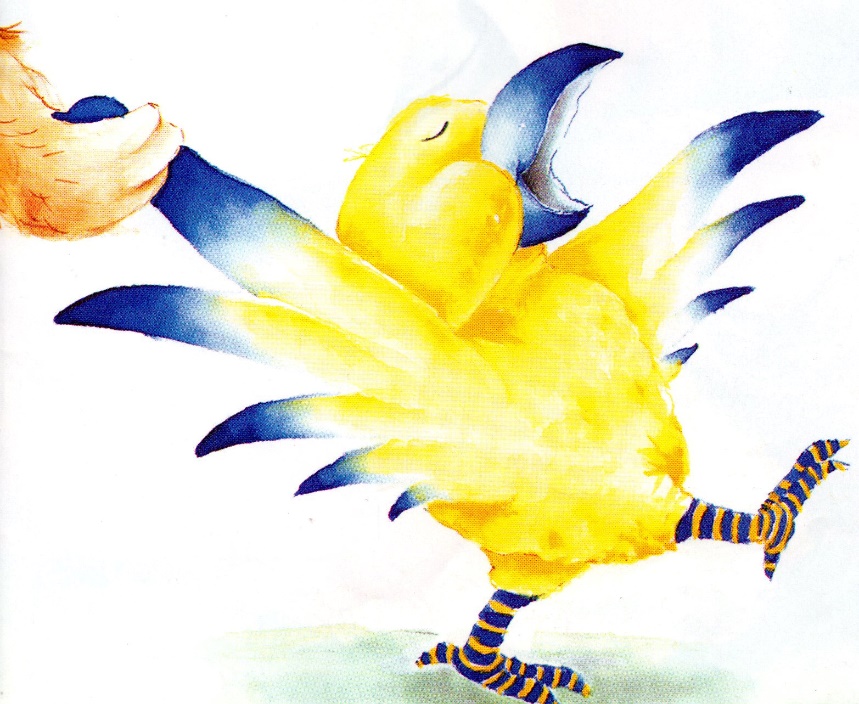 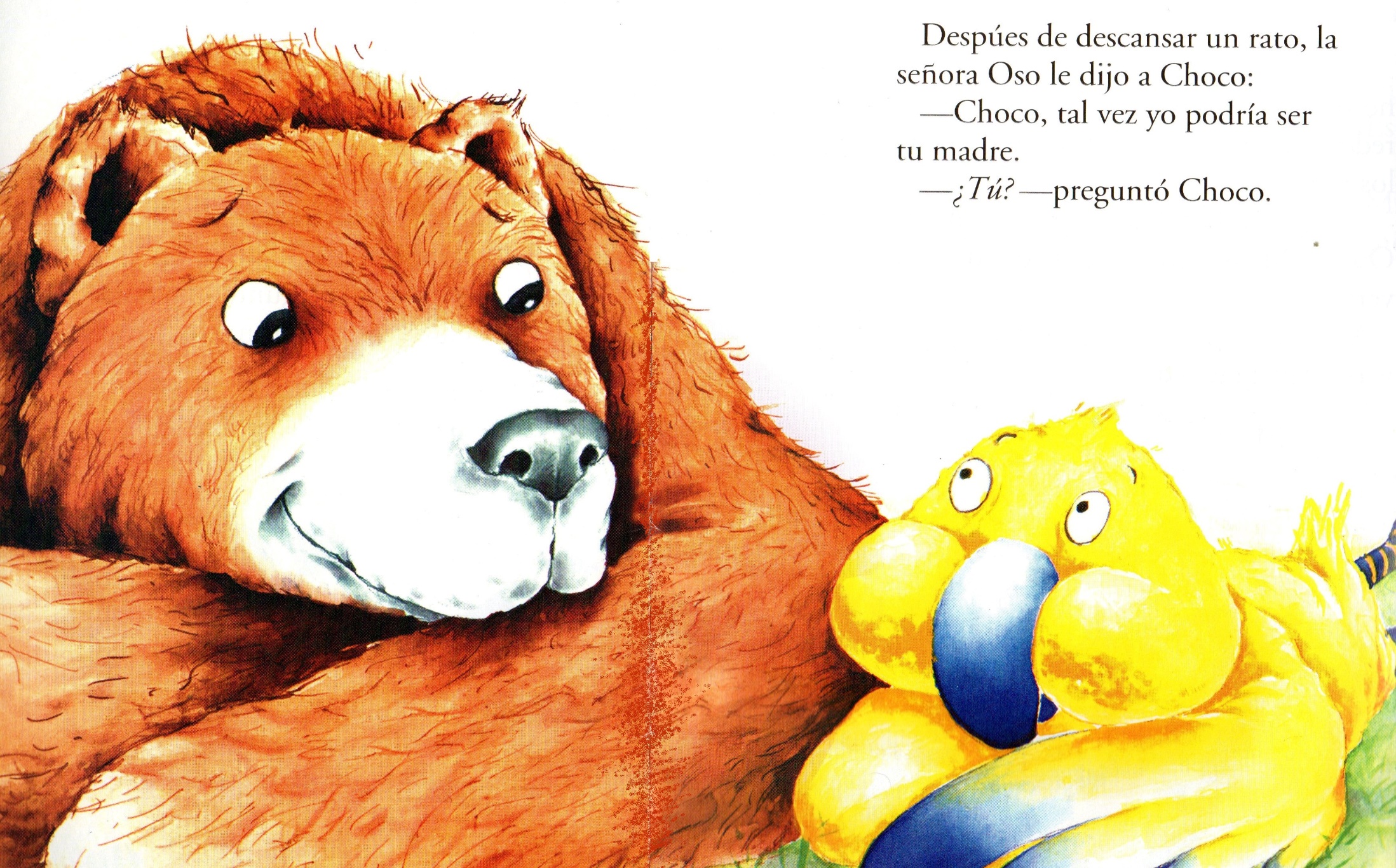 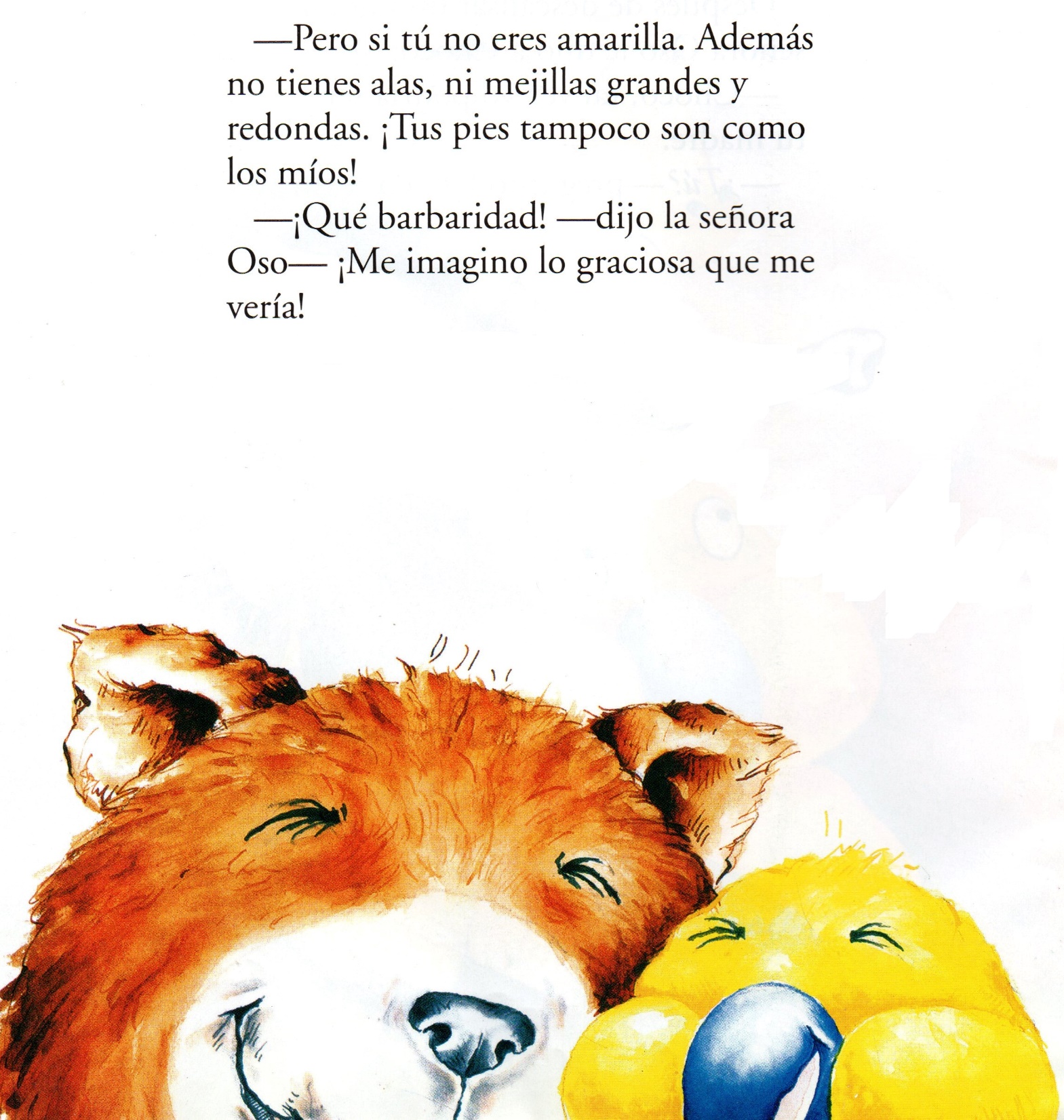 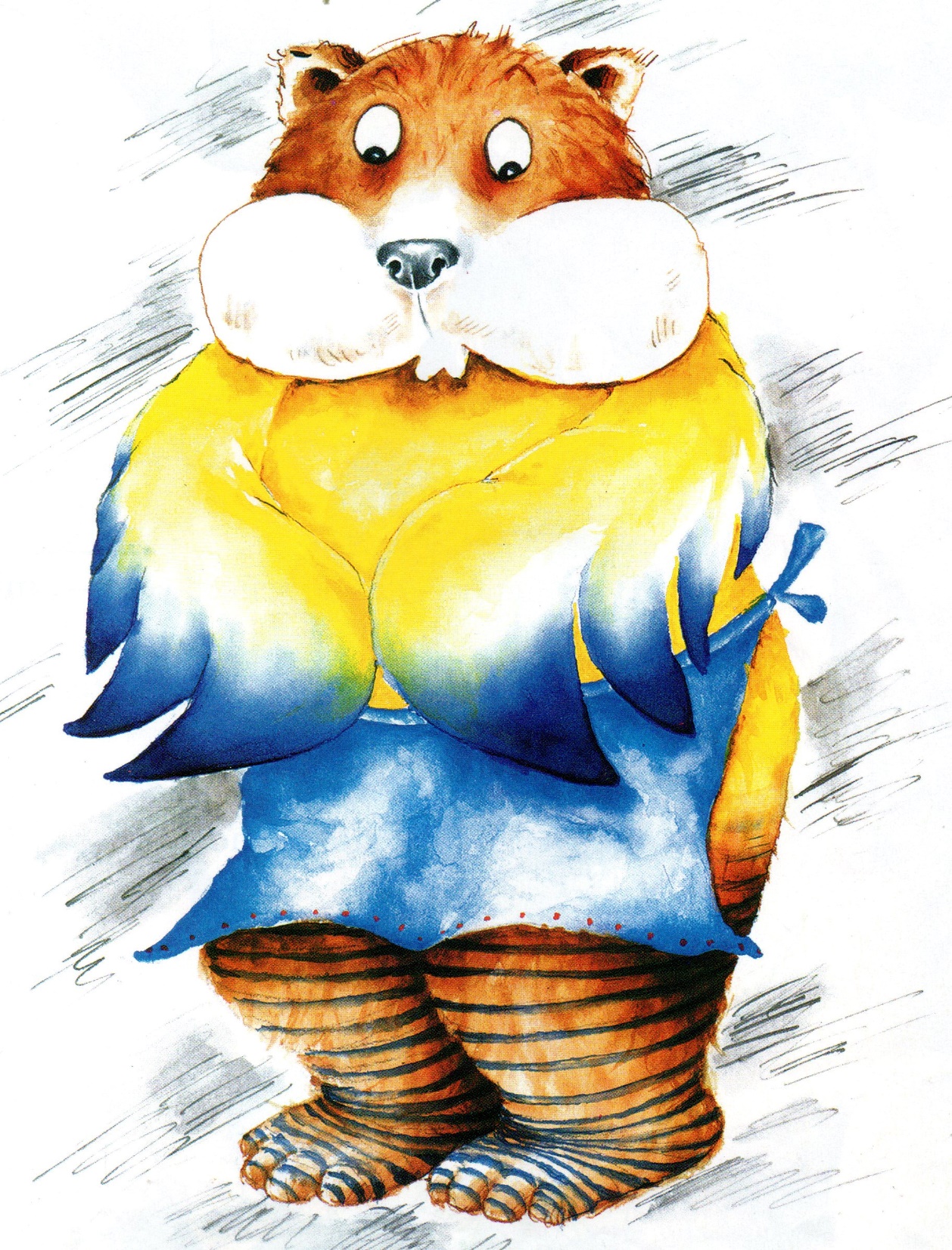 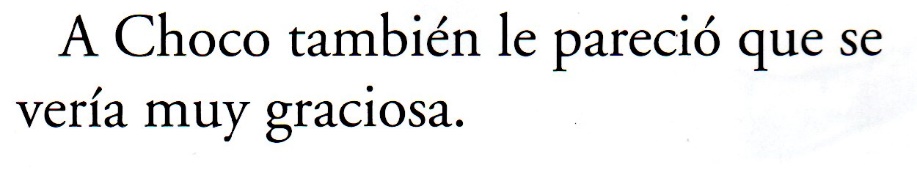 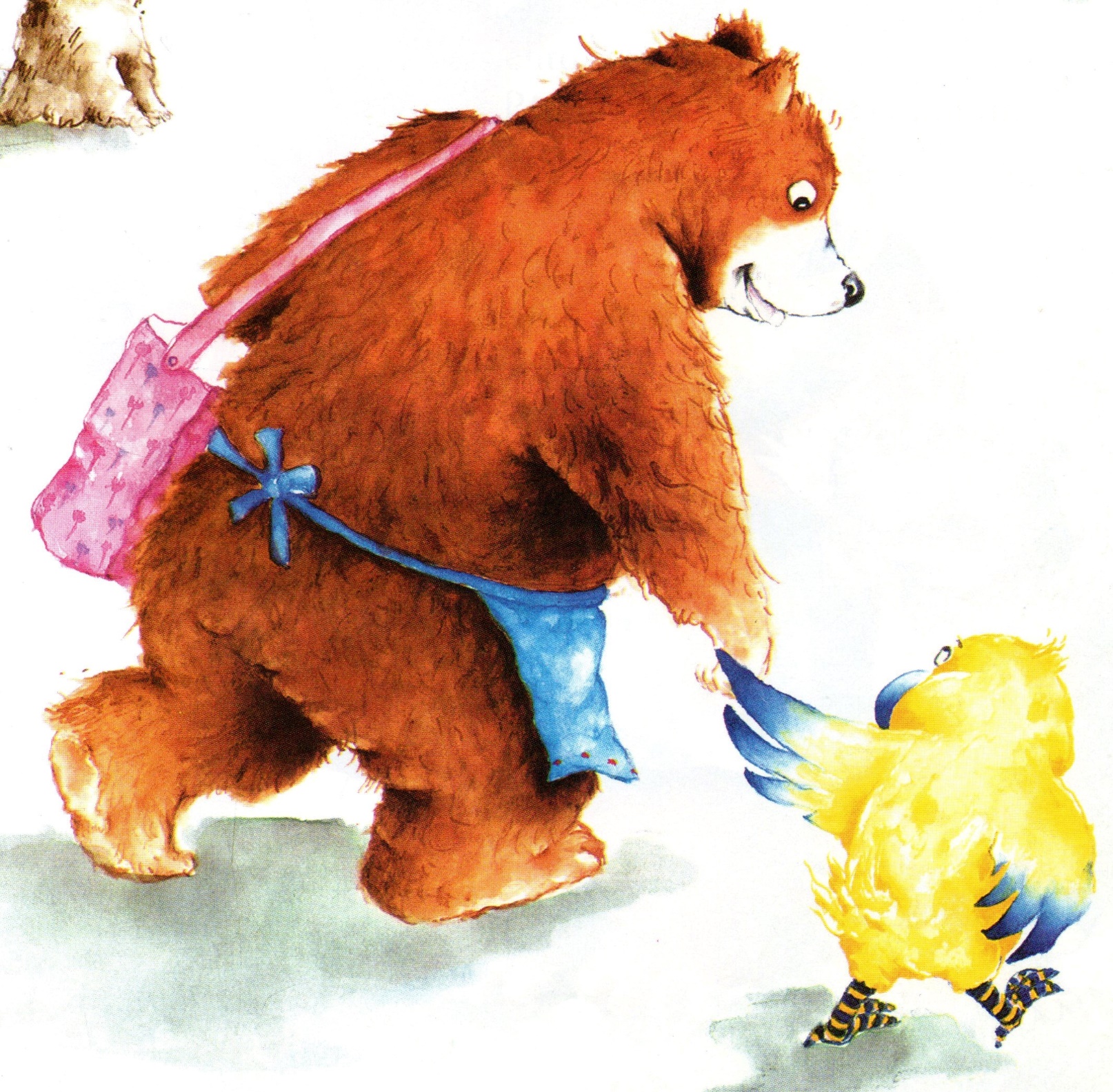 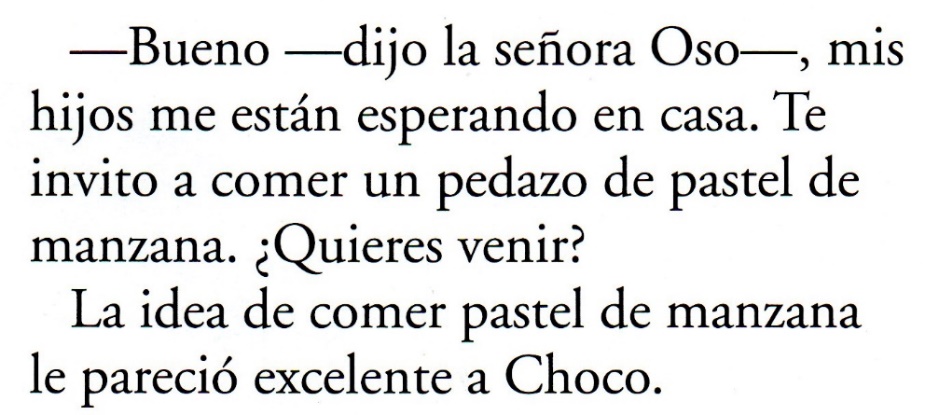 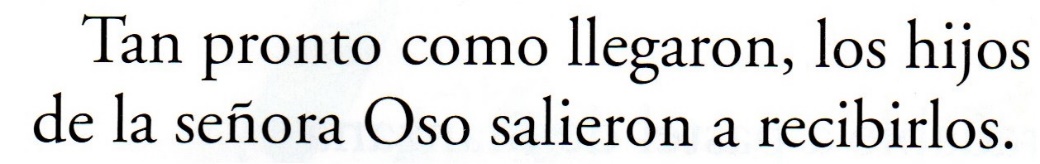 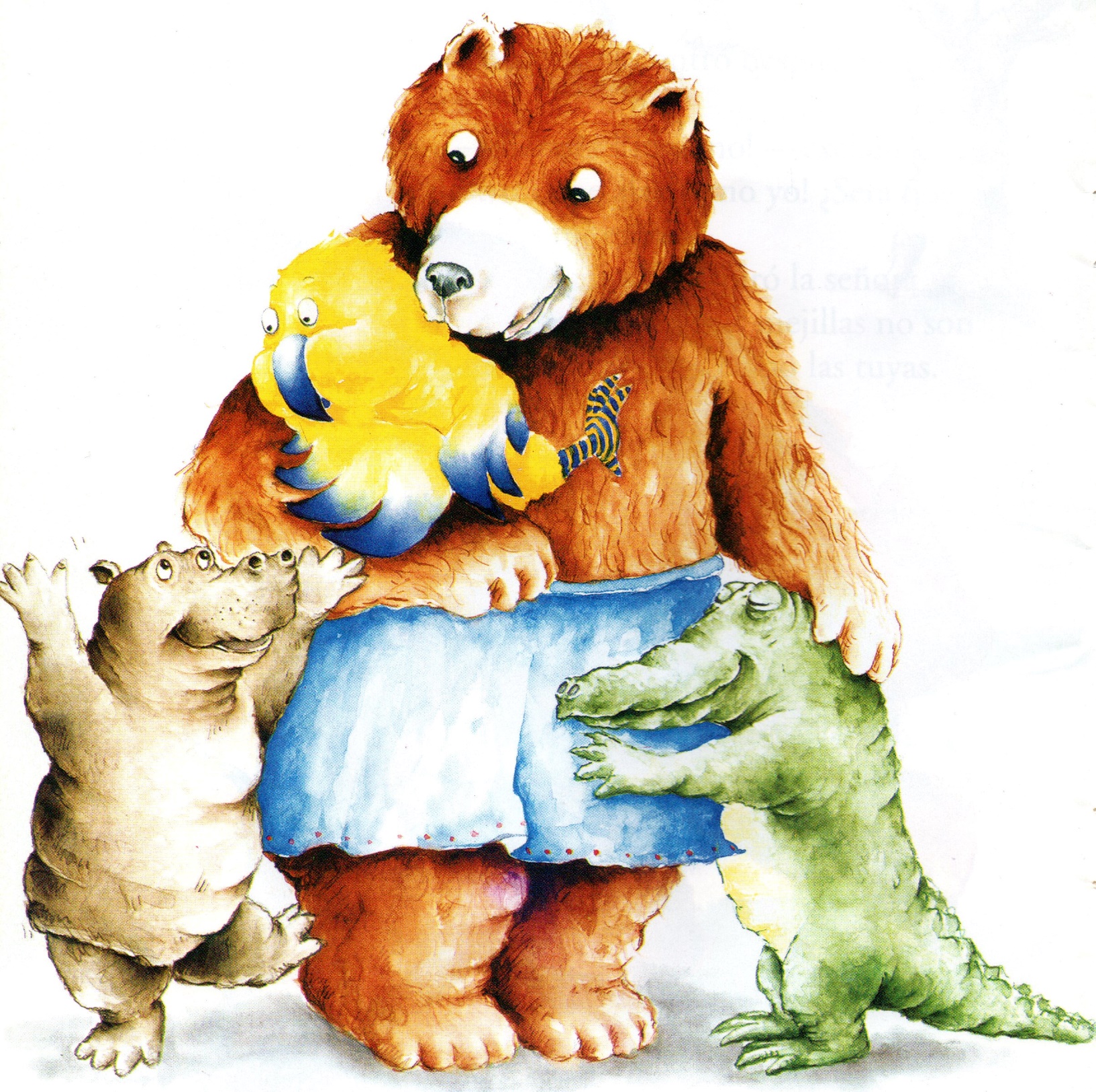 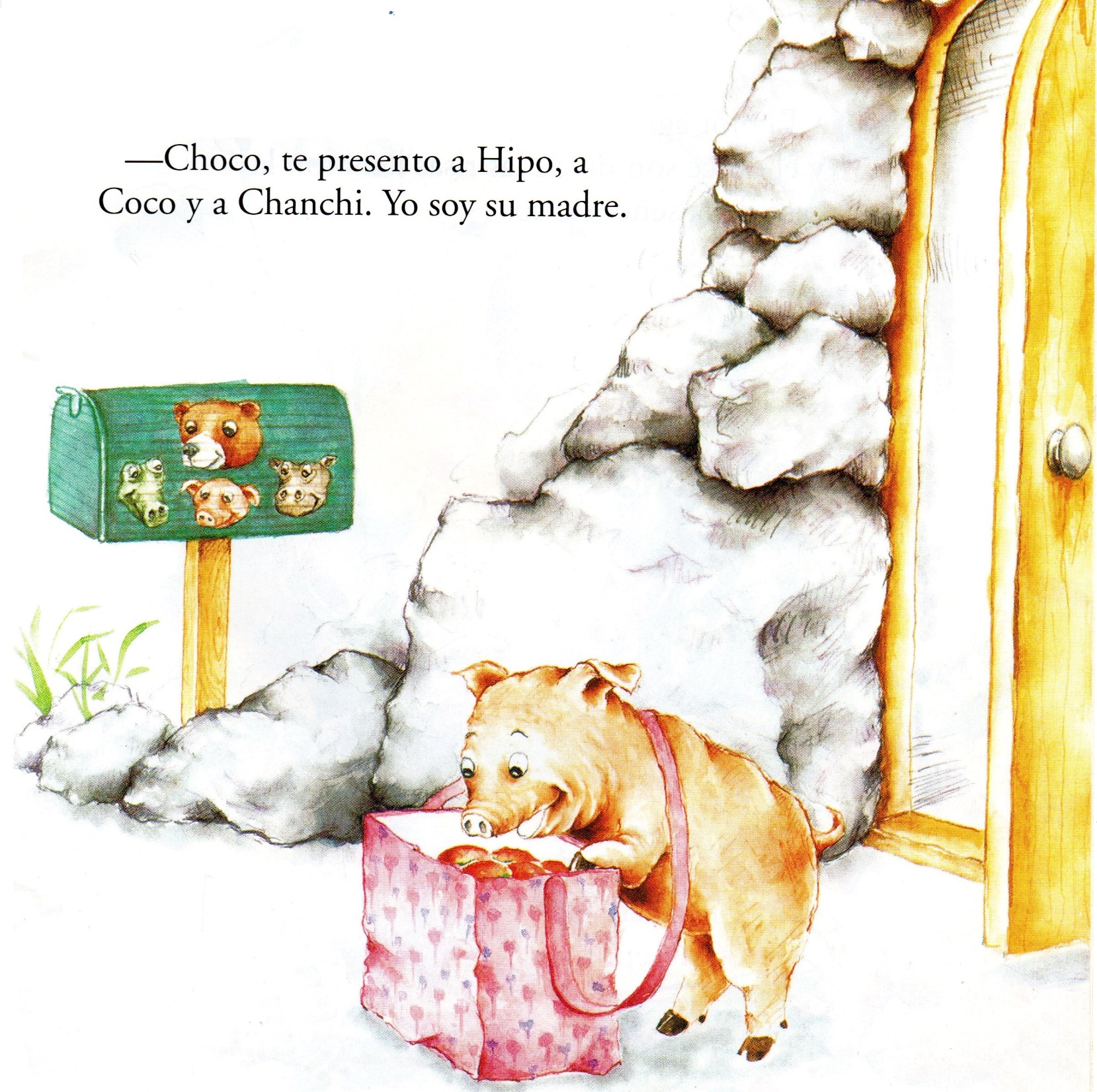 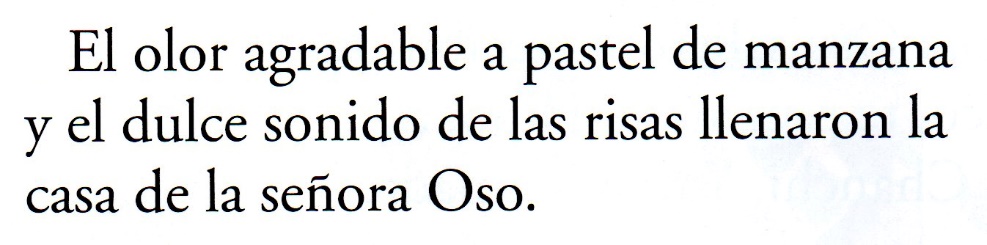 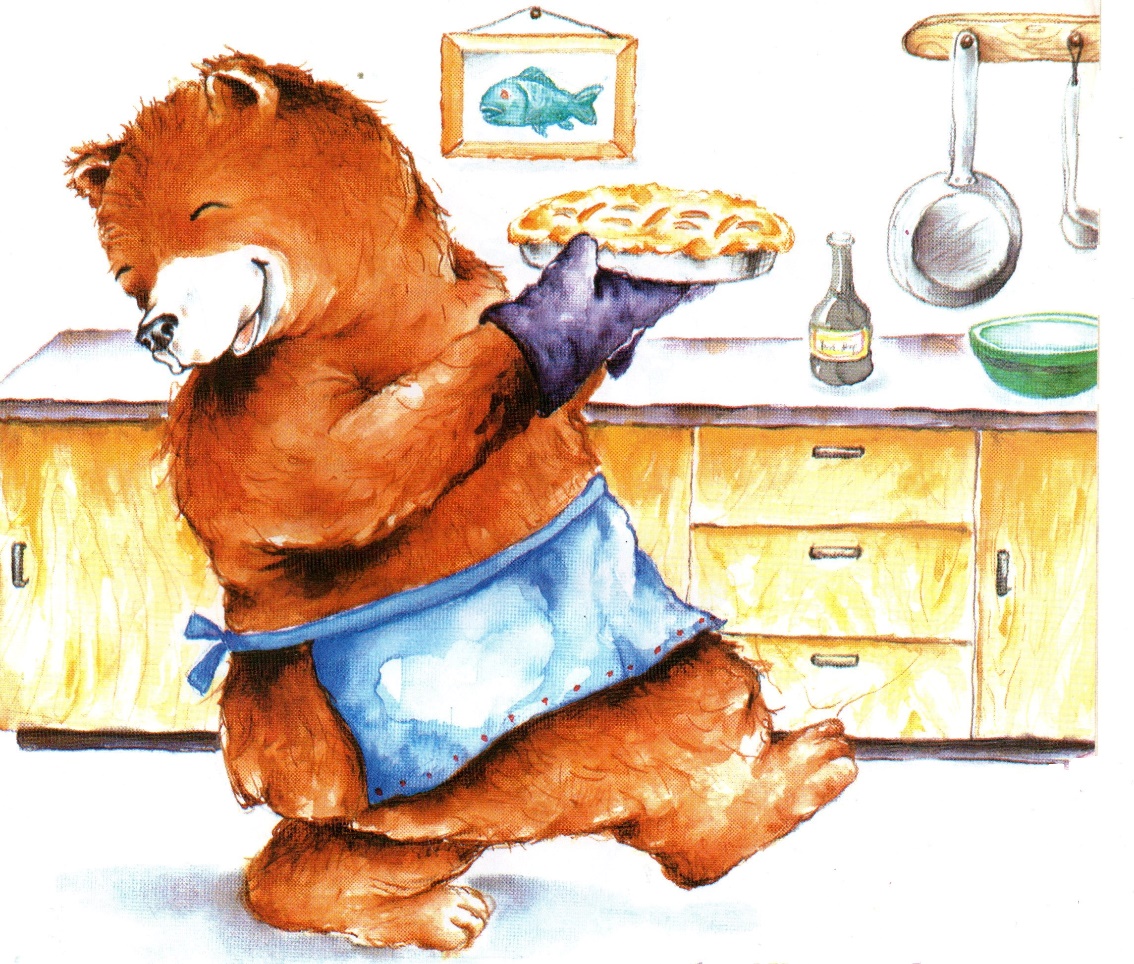 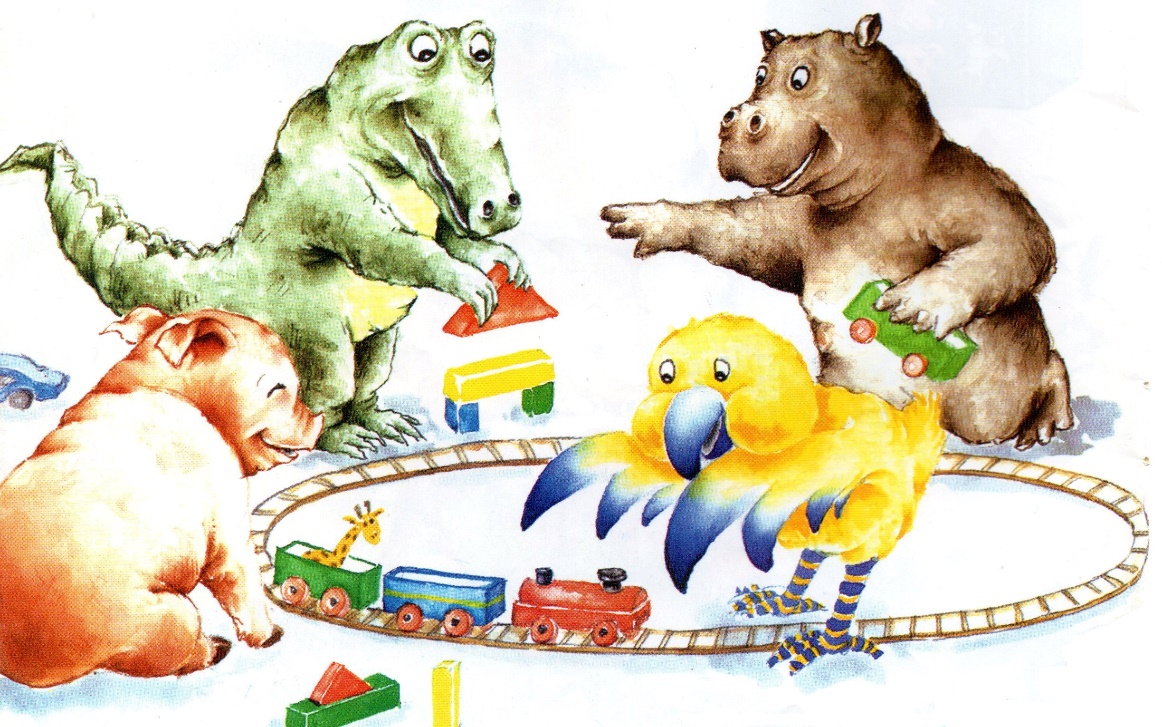 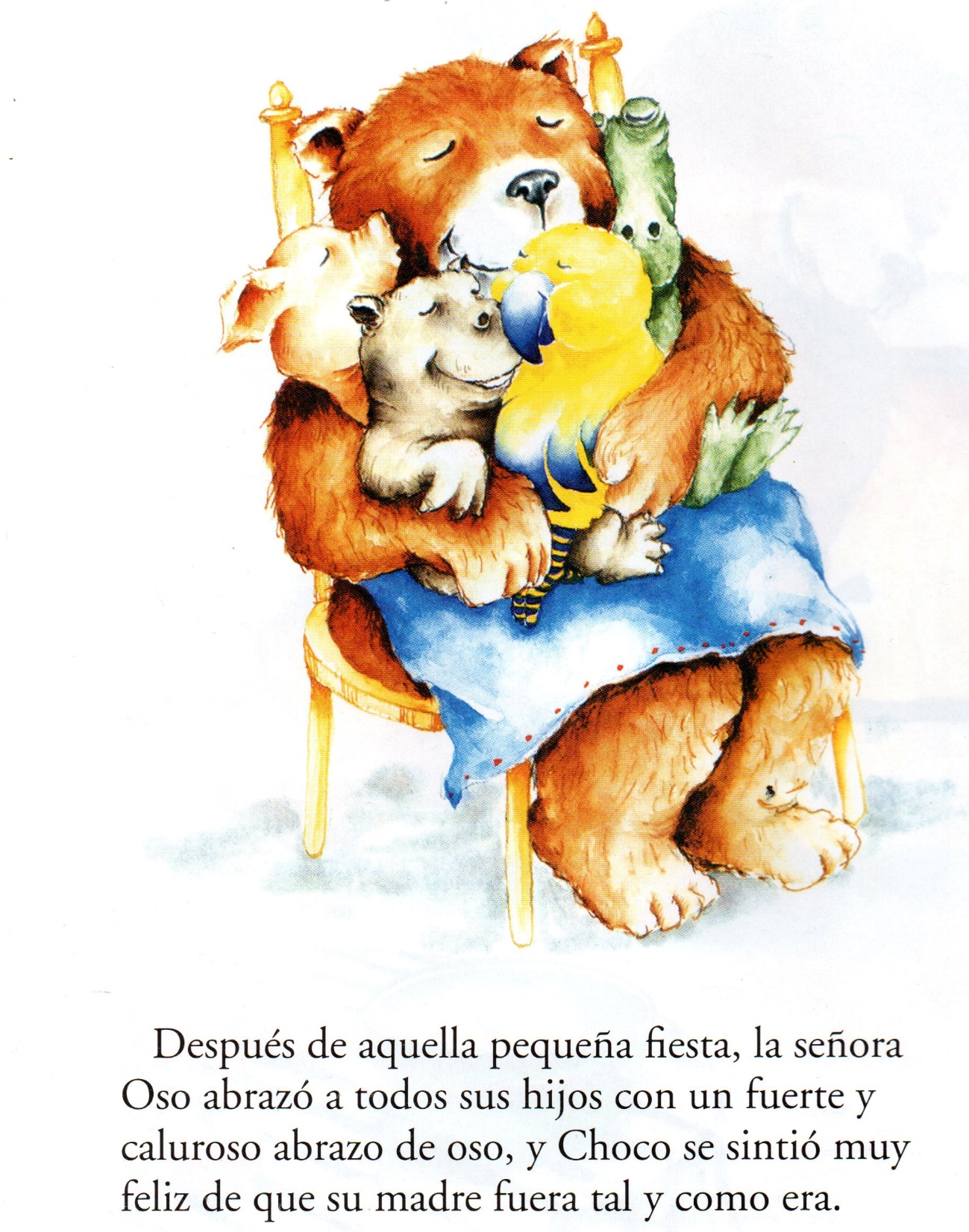 ¿FIN…?